Mardis de la chimie durable
Synthèse “one-pot” de poly((méth)acrylate)s biosourcés
Hugo Fouilloux, COCPSous la direction du Pr. Christophe Thomas
28 septembre 2021
1
28/09/2021
Introduction
Synthèse “one-pot” de poly((méth)acrylate)s biosourcés







État de l’art

Préparation des monomères

Polymérisation et caractérisation des matériaux
28/09/2021
2
I. État de l’art
Préparation de (méth)acrylates :

Estérification de Fischer non quantitative,gourmande en énergie 1

Via l’anhydride méthacrylique:peu économe en atomes 2,3

Via le chlorure d’acyle:production de déchets corrosifs 1,4

Les monomères doivent être purifiésavant polymérisation
Figure. Les différentes voies de synthèse des (méth)acrylates à l’échelle du laboratoire.
1. M. A. Droesbeke, F. E. Du Prez, ACS Sustain. Chem. Eng. 2019, 7, 11633–11639.
2. T. Brotherton, J. Jr. Smith, J. J.  Lynn, Org. Chem. 1961, 26, 1283–1284.
3. J. J. Gallagher, M. A. Hillmyer, T. M. Reineke, ACS Sustain. Chem. Eng. 2015, 3, 662–667.
4. A. Das,  A. Jana, B. Maji, Chem. Commun. 2020, 56, 4284–4287.
28/09/2021
3
I. État de l’art
Synthèse d’anhydrides et d’esters :

Une méthode simple et efficace utilisant les dicarbonates comme agents de couplage(rendements de 75 à 99%) 5
5. G. Bartoli, M. Bosco, A. Carlone, R. Dalpozzo, E. Marcantoni, P. Melchiorre, L. Sambri, Synthesis 2007, 2007, 3489-3496.
28/09/2021
4
Introduction
Synthèse “one-pot” de poly((méth)acrylate)s biosourcés







État de l’art

Préparation des monomères

Polymérisation et caractérisation des matériaux
28/09/2021
5
II. Préparation des monomères
Synthèse “one-pot” depoly((méth)acrylate)s biosourcés :

Pas de purification intermédiaire

Accès à des homopolymères,des copolymères statistiques ou blocs

Intermédiaire clé:L’anhydride (méth)acrylique
Figure. a) Stratégie « one-pot » pour la synthèse de poly((méth)acrylate)s. b) Nucléophiles biosourcés utilisés.
28/09/2021
6
II. Préparation des monomères
Synthèse d’anhydrides :

Sélectif avec MgCl2





Pas assez sélectif avec des triflates de terres-rares comme La(OTf)3, à cause de la formation det-Butyl (méth)acrylate
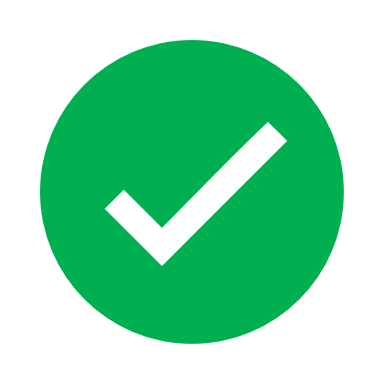 Sélectivité > 99%
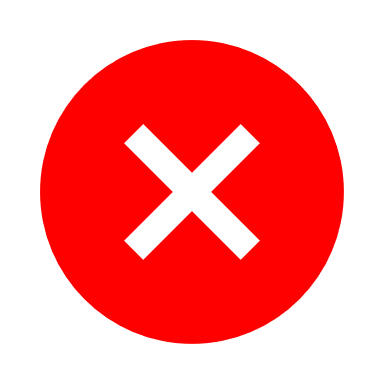 Sélectivité = 86%
28/09/2021
7
II. Préparation des monomères
Acylation :

La formation de l’anhydride puis l’acylation d’amines ou d’alcools primaires est possible avec MgCl2
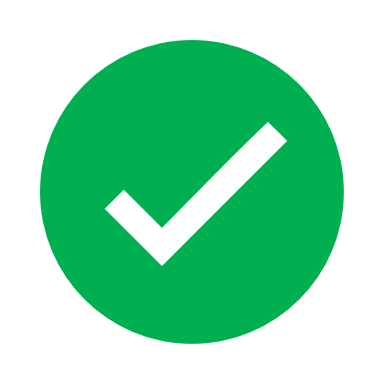 >99% selectivity
28/09/2021
8
II. Préparation des monomères
Estérification :





Meilleures sélectivités avec MgCl2 et La(OTf)3

Variété des monomères et tolérance fonctionnelle

Les amines dégradent le dicarbonate

Sous-produits: carbonates => un léger excès de Boc2O etd’alcool est nécessaire
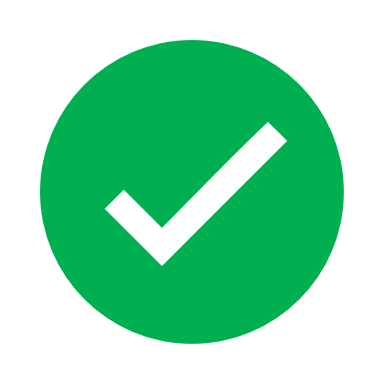 La(OTf)3 (0,5 mol%)
30°C, 9h, S >99%
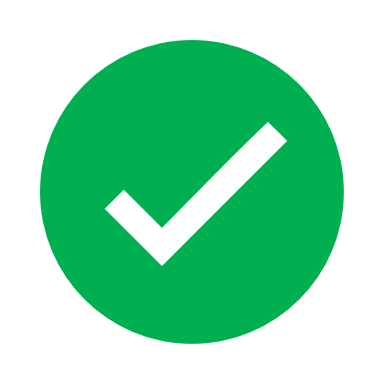 La(OTf)3 (0,5 mol%)
30°C, 9h, S = 96%
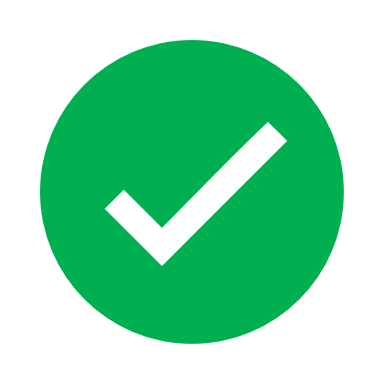 MgCl2 (4 mol%)
40°C, 7h, S >99%
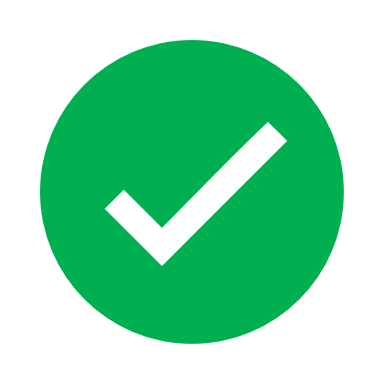 MgCl2 (4 mol%)
40°C, 84h, S >99%
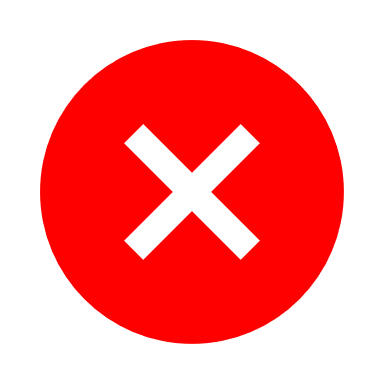 MgCl2 (4 mol%)
40°C, 15h, S = 63%
28/09/2021
9
II. Préparation des monomères
Estérification :
t = 15h
δvinylic (ppm) =	         5,81                                 5,76	          5,66	                 5,55
t = 0h
Figure. Mécanisme envisage pour l’esterification d’acide (méth)acrylique par un alcool biosourcé avec Boc2O,8 catalysé par un complexe métallique M, et la region vinylique des spectres RMN 1H (400 MHz, CDCl3, 5.85-5.50 ppm) de cette reaction catalysée par MgCl2.
28/09/2021
10
Introduction
Synthèse “one-pot” de poly((méth)acrylate)s biosourcés







État de l’art

Préparation des monomères

Polymérisation et caractérisation des matériaux
28/09/2021
11
III. Polymérisation et caractérisation des matériaux
Polymérisation :





Fonctionne en polymérisation radicalaire libre

Mélange de plusieurs alcools ou acides possible

Contrôle du Mn avec DDM ou CPDB
Mnexp = 27,2 kg/mol
Đ = 2,7
Mnexp = 57,5 kg/mol
Đ = 1,7
Mnexp = 16,3 kg/mol
Đ = 1,2
Mnth = 17,1 kg/mol
Mnexp = 5,7 kg/mol
Đ = 1,5
Mnth = 5,0 kg/mol
28/09/2021
12
III. Polymérisation et caractérisation des matériaux
Obtention de copolymères blocs :
XTHGMA = 97%
Mnexp = 6,2 kg/mol
Đ = 1,2
XLMA = 96%
Mnexp = 11,4 kg/mol
Đ = 1,3
Figure. Évolution de la trace SEC-RI lors de la synthèse “one-pot” d’un copolymère bloc, calibrée avec des standards de polystyrene, dans le THF, à 35°C.
28/09/2021
13
III. Polymérisation et caractérisation des matériaux
Températures de transition vitreuse des polymères obtenus :
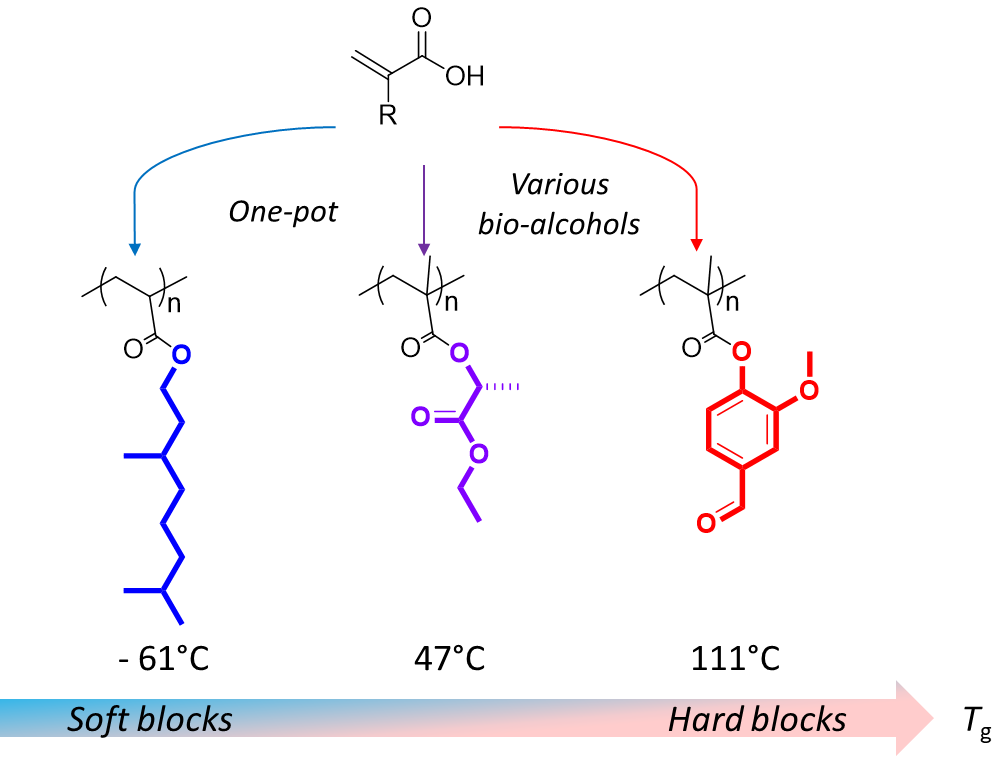 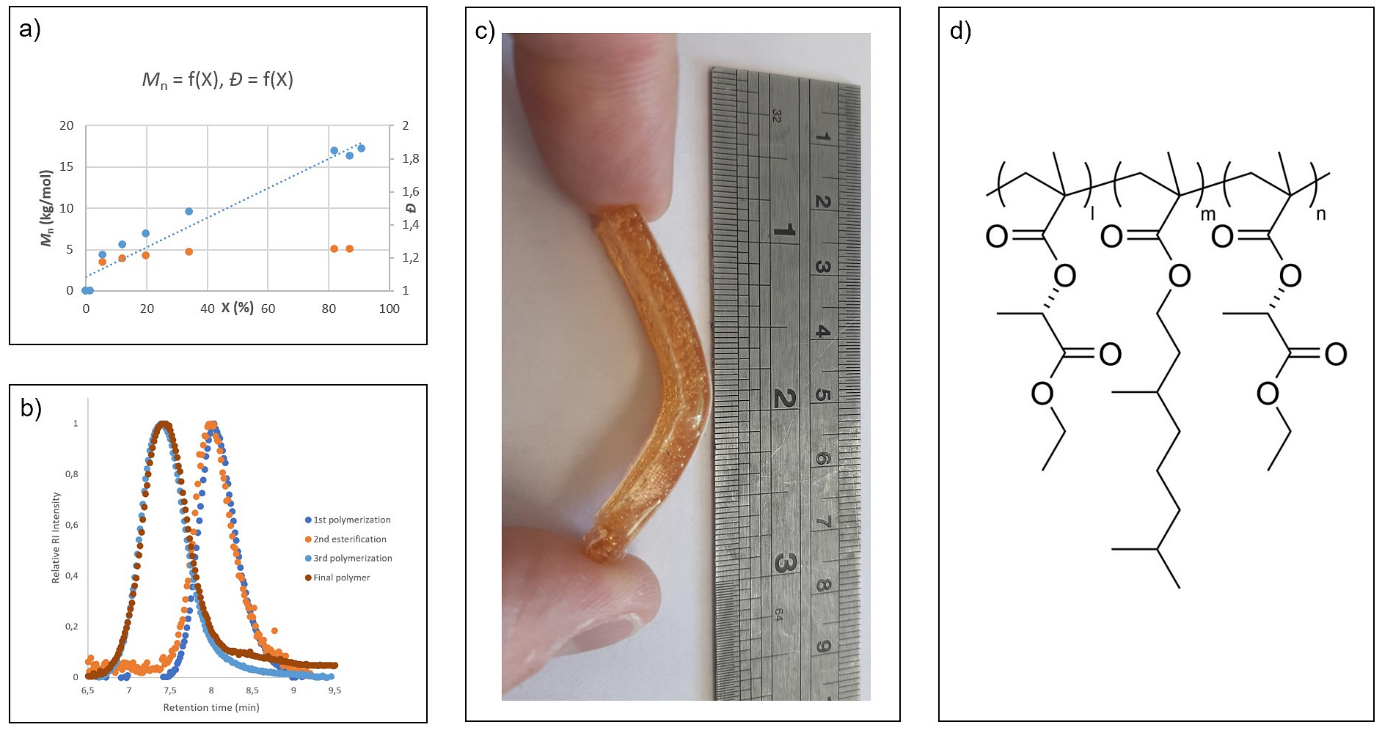 Figure. Photo présentant le caractère élastomérique du copolymère tribloc poly(ELMA-b-THGMA-b-ELMA) (Table 1, entry 6). Échantillon préparé par thermocompression à l’aide d’une presse à chaud.
28/09/2021
14
III. Polymérisation et caractérisation des matériaux
Comparaison des E-factor :
Eone-pot = 150

Estep-wise = 500
9. A. L. Holmberg, J. F. Stanzione, R. P. Wool, T. H. Epps, ACS Sustainable Chem. Eng. 2014, 2, 569–573.
Figure. Stratégies “one-pot” et étape par étape pour la synthèse d’un copolymère bloc.9
28/09/2021
15
Conclusion
Synthèse “one-pot” de poly((méth)acrylate)s biosourcés








Préparation des monomères => efficace et sélective, avec des catalyseurs commerciaux et bon marchés

Polymérisation et caractérisation des matériaux=> synthèse d’une grande variété de polymères avec différentes Tg
H. Fouilloux, W. Qiang, C. Robert, V. Placet and C. M. Thomas, Angew. Chem. Int. Ed., 2021, 60, 19374-19382
28/09/2021
16
Remerciements
Équipe COCP (Chimie Organométallique et Catalyse de Polymérisation) à l’IRCP:Pr. Christophe ThomasDr. Carine RobertDr. Wei Qiang

Institut FEMTO(Université de Franche-Comté):Dr. Vincent Placet
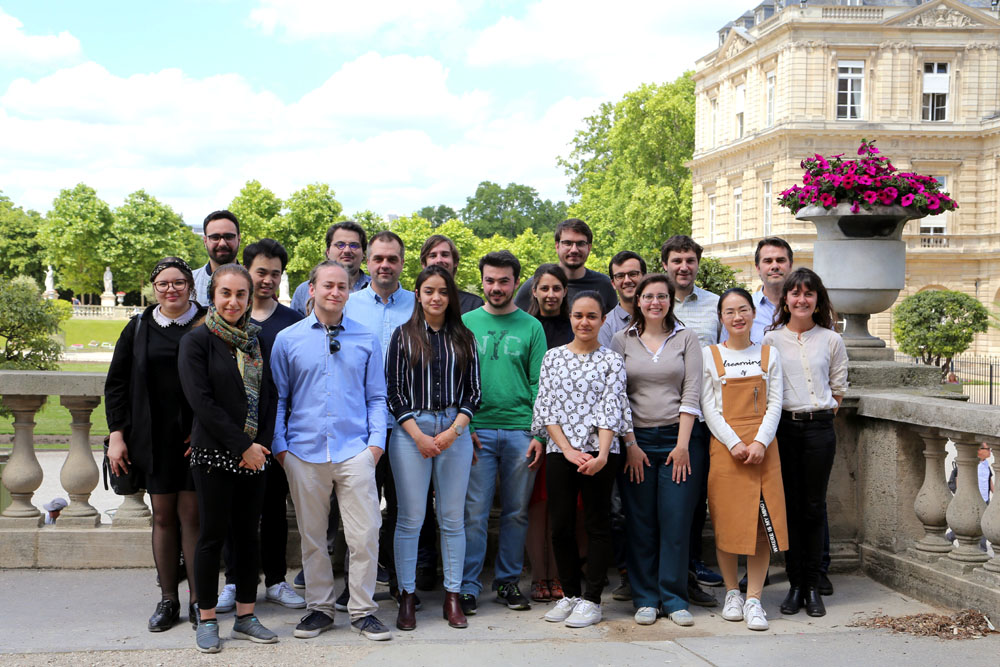 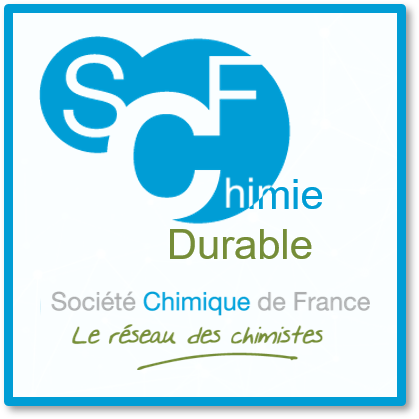 28/09/2021
17